Стихосложение. Двусложные стихотворные размеры.
1
Определите вид тропа.

Уж близок полдень. Жар пылает.
 Как пахарь, битва отдыхает. 
(А. С. Пушкин)
2
Определите вид тропа.

Уж близок полдень. Жар пылает.
 Как пахарь, битва отдыхает. (сравнение + олицетворение)
(А. С. Пушкин)
3
Определите вид тропа.

Заводь спит. Молчит вода зеркальная.
Только там, где дремлют камыши,
Чья-то песня слышится печальная,
Как последний вздох души. 
(К. Бальмонт)
4
Определите вид тропа.

Заводь спит. Молчит вода зеркальная.
Только там, где дремлют камыши,
Чья-то песня слышится печальная,
Как последний вздох души. (олицетворение, эпитет, сравнение)    
(К. Бальмонт)
5
Определите вид тропа.
В саду горит костер рябины красной,
Но никого не может он согреть.
(С.А. Есенин)
6
Определите вид тропа.
В саду горит костер рябины красной,
Но никого не может он согреть. (метафора)
(С.А. Есенин)
7
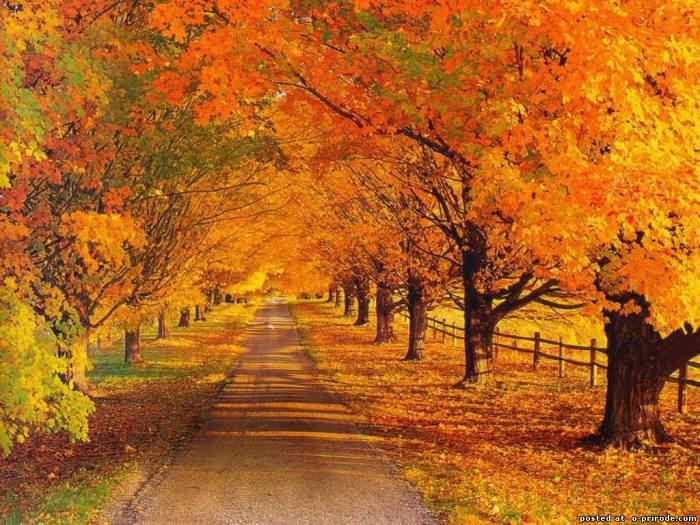 Попробуем убрать из стихотворения тропы, позволяющие создать яркий образ осеннего парка. Посмотрим, что получится:
За окном ветерок 
…………………………………..И листочки            по дорожке,…………………………………….
веселится,
То подпрыгнет, то притаится,
бегут
Словно жёлтые мышки от кошки.
.
8
Рифма.
Парная 
(смежная)
Кольцевая 
(опоясывающая)
Перекрёстная
9
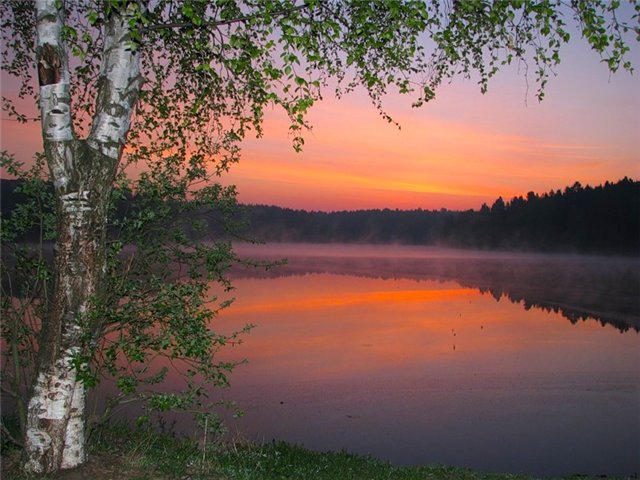 Парная (смежная) рифма:
Выткался на озере алый свет зари,
На бору со звонами плачут глухари.
Плачет где-то иволга, схоронясь в дупло.
Только мне не плачется - на душе светло.
                          С.А. Есенин
)
А
А
Б
Б
)
10
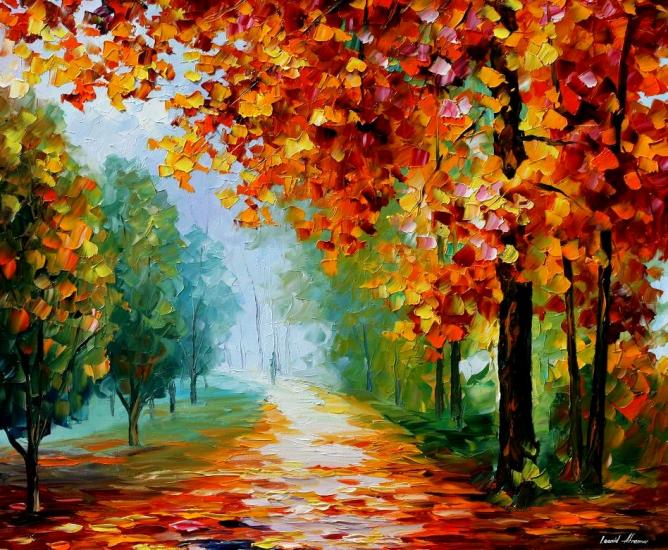 Перекрёстная рифма.
Унылая пора! Очей очарованье!
Приятна мне твоя прощальная краса-
Люблю я пышное природы увяданье,
В багрец и в золото одетые леса…
                   А. С. Пушкин
)
А
Б
А
Б
)
11
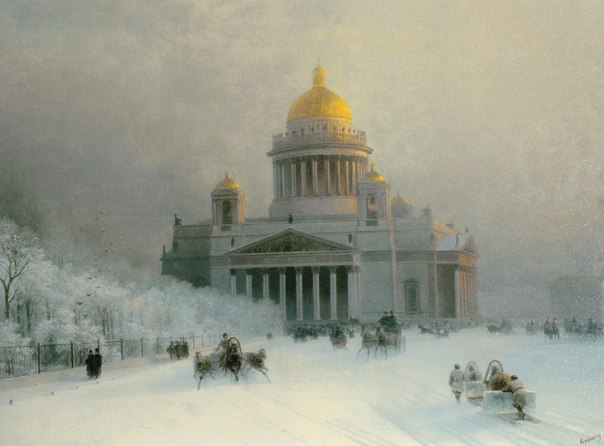 Кольцевая (опоясывающая) 
рифма.
Глядел я, стоя над Невой,
Как Исаака-великана
Во мгле морозного тумана
Светился купол золотой. 
           Ф. И. Тютчев
)
А
Б
Б
А
)
12
Мужская рифма – с ударением на последнем слоге (окно – давно).
 Женская рифма – с ударением на предпоследнем слоге (даром – пожаром).
`
В небе тают облака,
И, лучистая на зное,
В искрах катится река, 
Словно зеркало стальное.
мужская
`
женская
`
мужская
`
женская
13
Ритмом называют равномерное повторение чего-то одинакового. Многое в нашей жизни  основано на ритме
14
Практическая работаСравним 2 предложения:
1.     Новый день, шумя, приходит в город…
2.     Шумя, в город приходит новый день…
15
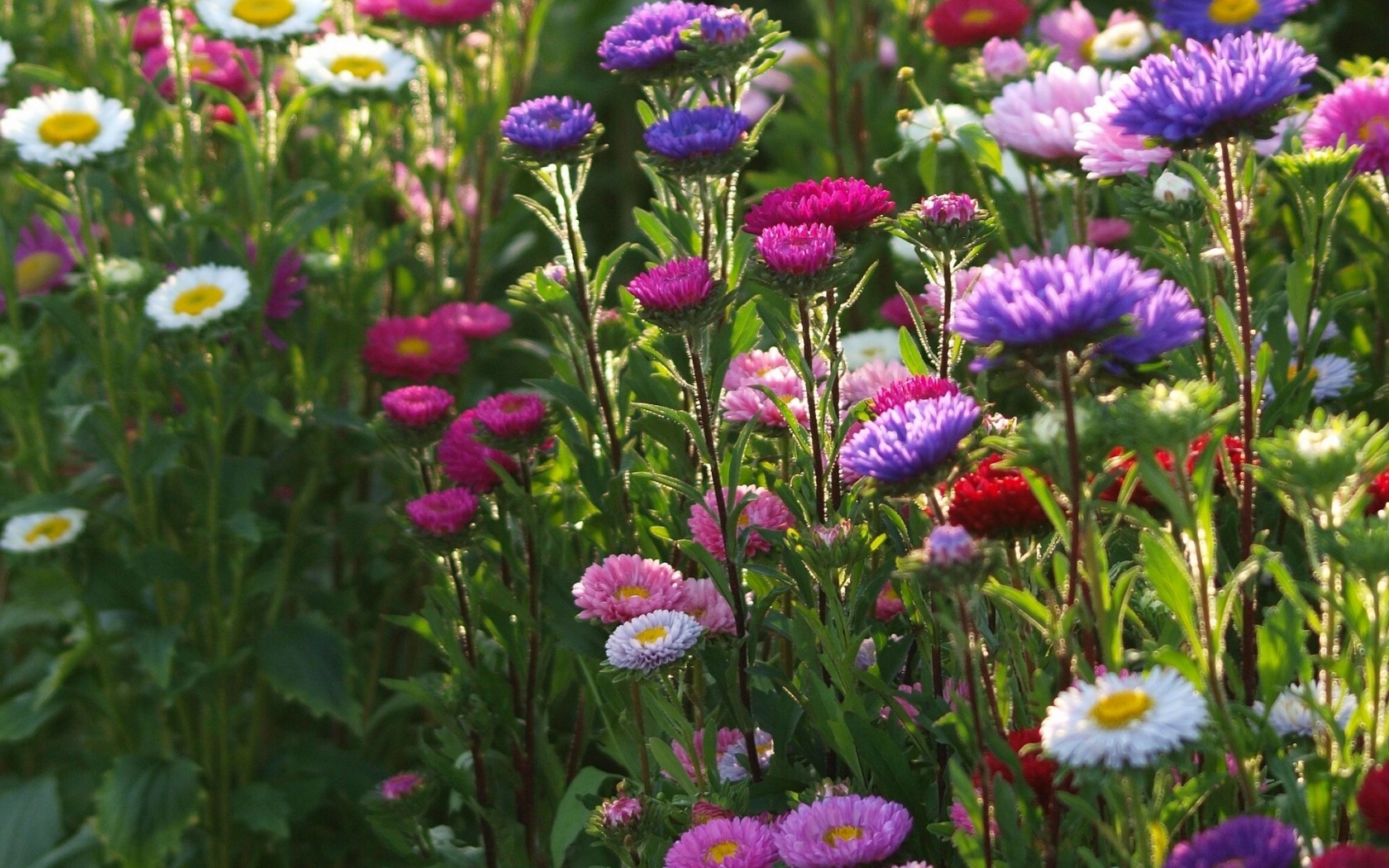 Попробуйте переставить слова так, чтобы получилось стихотворение:
Астры осыпаются в садах,
Под окошком желтеет стройный клён,
И холодный туман на полях
Неподвижно белеет целый день…
Осыпаются астры в садах,
Стройный клён под окошком белеет,
И холодный туман на полях
Целый день неподвижно белеет…
16
Размер – это порядок чередования ударных и безударных слогов.
17
ХОРЕЙ - двусложная стихотворная стопа с ударением на первом слоге, то есть в строке ударными являются первый, третий, пятый и т. д. слоги.
Мчатся тучи, вьются тучи…
`
`
`
`
Мчат- ся ту- чи, вьют-ся ту- чи…
4 – х стопный хорей
_́_ __   _́_ __   _́_ __   _́_ __
/
/
/
/
- это минимальное повторяющееся сочетание ударных и безударных слогов в стихе.
стопа
18
ЯМБ - двусложная стихотворная стопа с ударением на втором слоге, то есть в строке ударными являются второй, четвёртый, шестой и т. д. слоги.
Люблю  грозу в начале мая…
`
`
`
`
Люб-лю  гро-зу в на-ча-ле ма-я…
4 – х стопный ямб
__ _́_    __ _́_   __ _́_   __  _́_    __
/
/
/
/
19
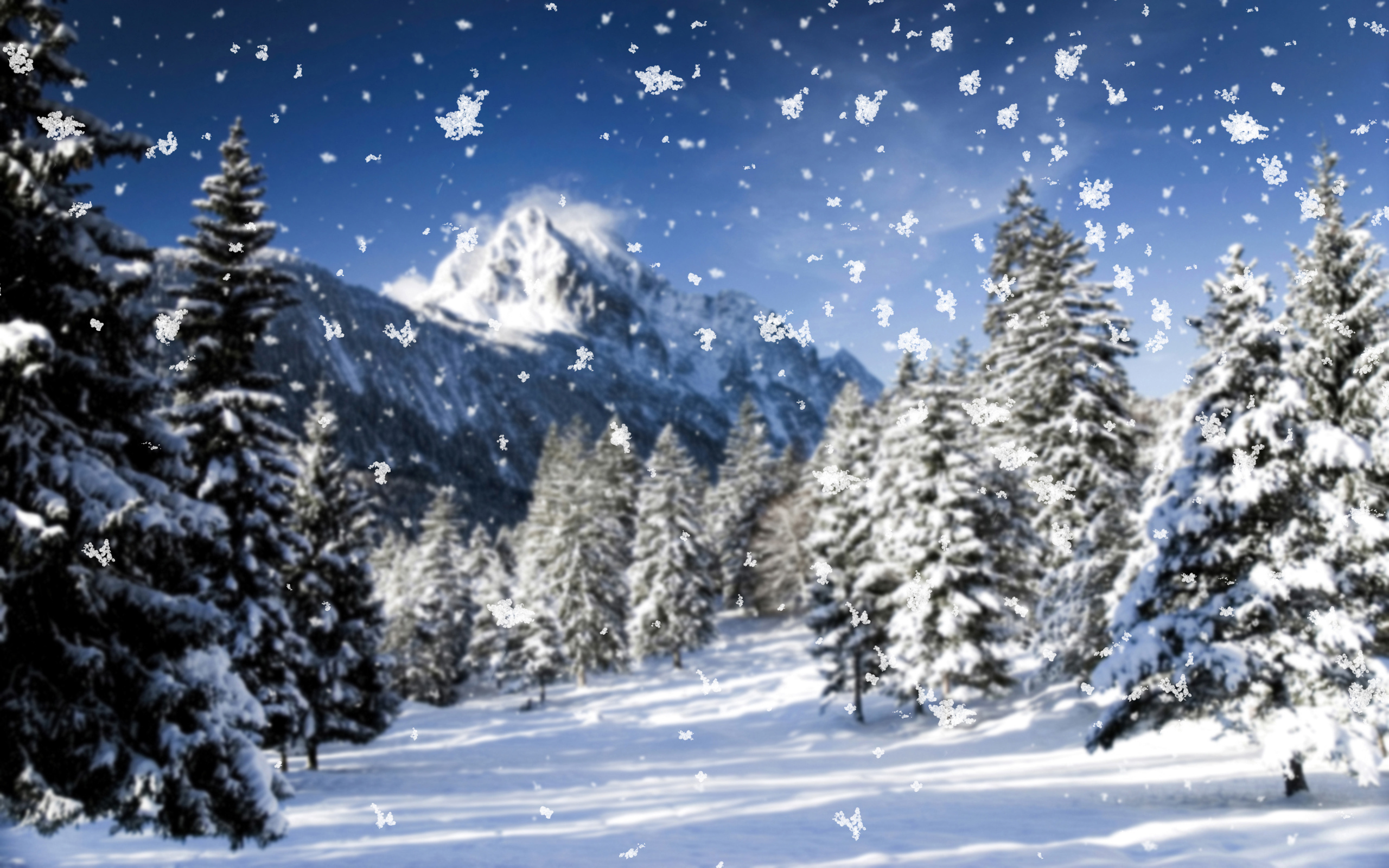 А. С. Пушкин «Зимний вечер»
20
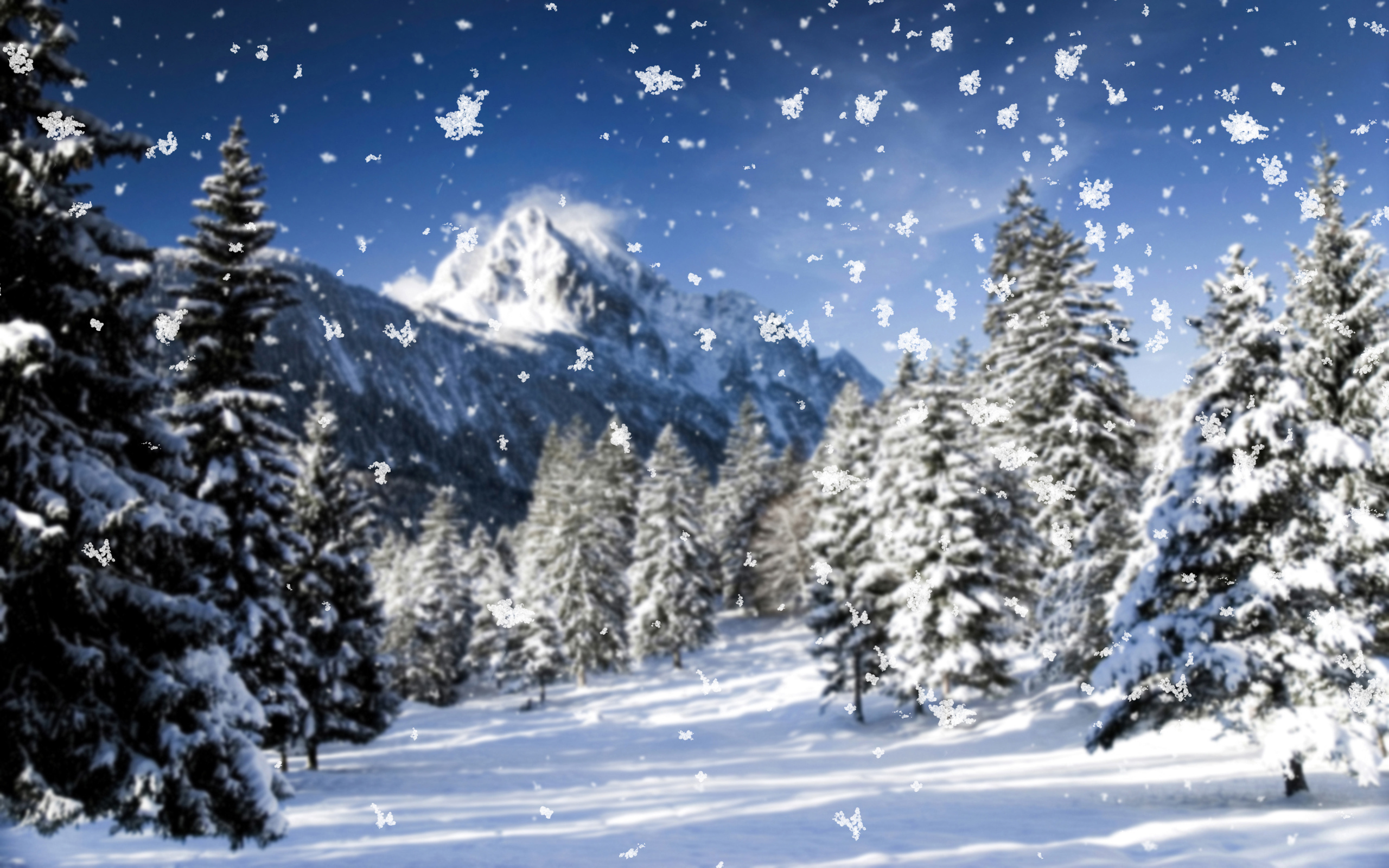 Буря мглою небо кроет,
Вихри снежные крутя;
То, как зверь, она завоет,
То заплачет, как дитя,
То по кровле обветшалой
Вдруг соломой зашумит,
То, как путник запоздалый,
К нам в окошко застучит.
Наша ветхая лачужка
И печальна и темна.
Что же ты, моя старушка,
Приумолкла у окна?
Или бури завываньем
Ты, мой друг, утомлена,
Или дремлешь под жужжаньем
Своего веретена?
Выпьем, добрая подружка
Бедной юности моей,
Выпьем с горя; где же кружка?
Сердцу будет веселей.
Спой мне песню, как синица
Тихо за морем жила;
Спой мне песню, как девица
За водой поутру шла.
Буря мглою небо кроет,
Вихри снежные крутя;
То, как зверь, она завоет,
То заплачет, как дитя.
Выпьем, добрая подружка
Бедной юности моей,
Выпьем с горя: где же кружка?
Сердцу будет веселей. 1825 г.
21
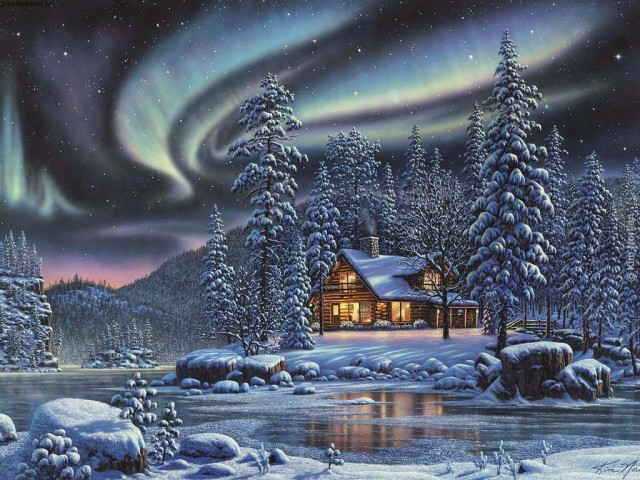 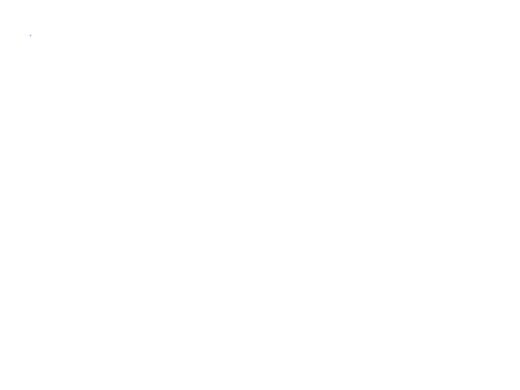 22
Пиррихий - это стопа с "пропущенным" ударением при сочетании двух или более безударных слогов. __ _́_ /  __ _́_ / __ __  / __  _́_ /  __ _́_ /
Спондей - это стопа с дополнительным ударением при сочетании нескольких ударных слогов. 
_́_ _́_   / _́_ __ / _́_ __ / _́_ __ /
23